Дизайн дослідження в медичних дослідженнях Висновки
Перехресні дослідження забезпечують дослідження статусу захворювань і умов у певний момент часу, але не виявляють ні причини, ні прогресування захворювань.

Серія випадків використовується тільки для вивчення питання про подальше дослідженні.
© Л. Ю. Бабінцева
Дизайн дослідження повинен точно відповідати поставленому питанню
© Л. Ю. Бабінцева
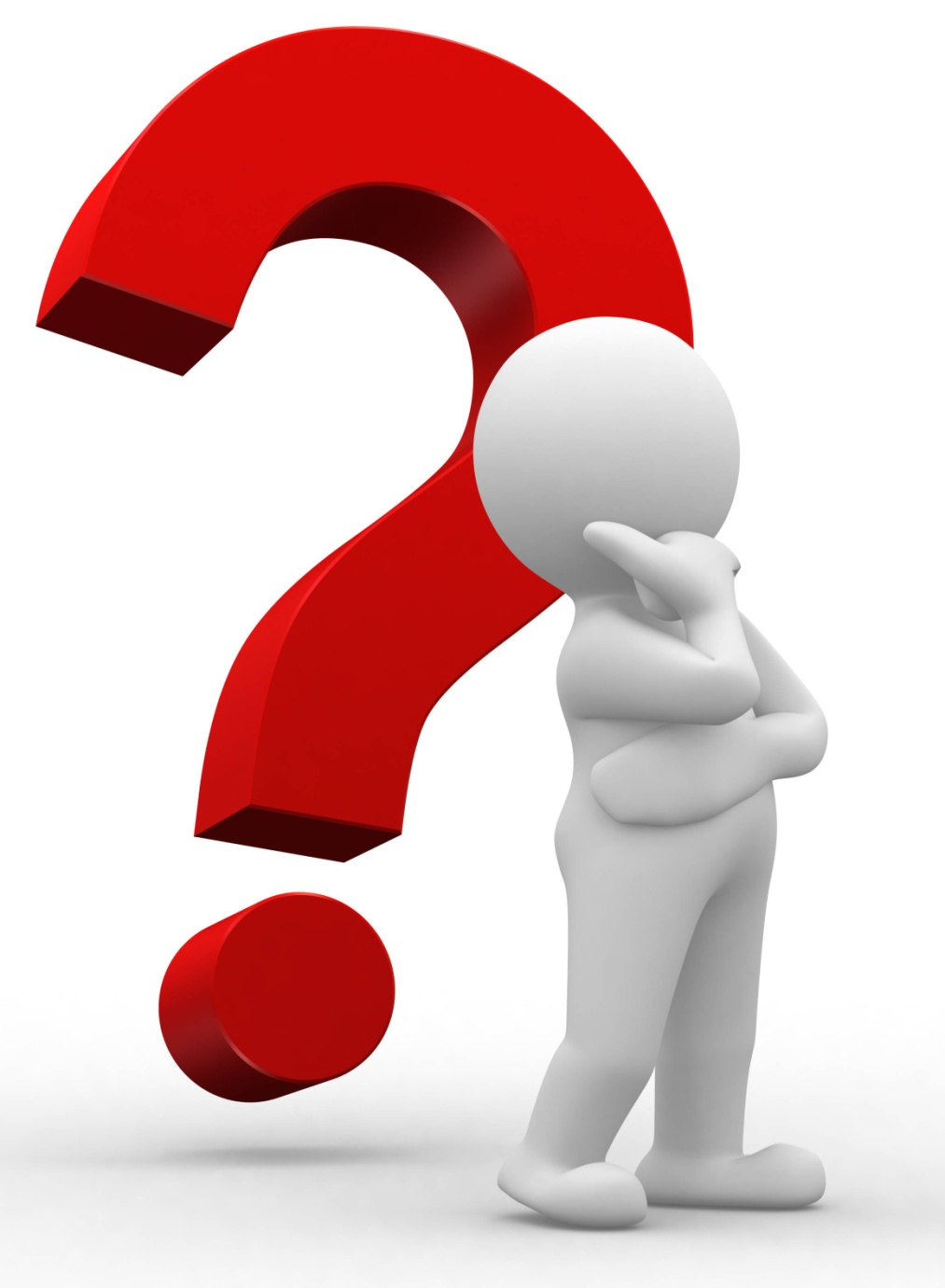 © Л. Ю. Бабінцева
Дякую за увагу!
© Л. Ю. Бабінцева